Лекція 5
Тема: Електричні явища у м’язових волокнах
Рис. 1. Розподіл йонів у цитоплазмі м’язового волокна і у позаклітинному розчині.
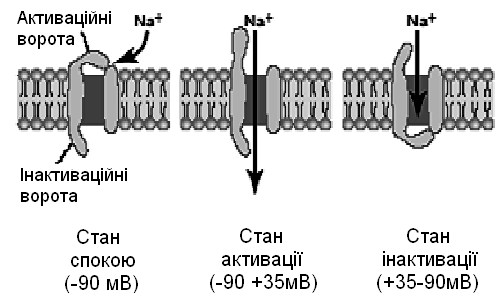 Рис. 2. Робота натрієвих каналів
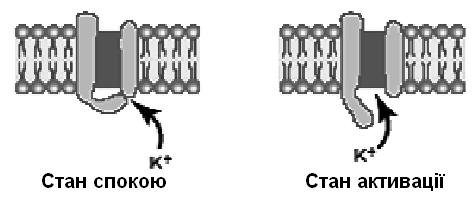 Рис. 3. Робота калієвих каналів
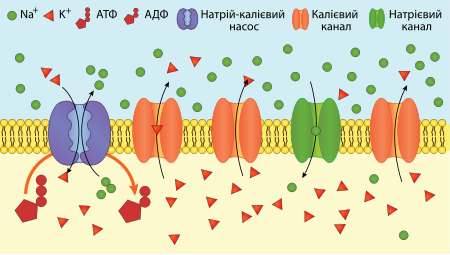 Рис. 4. Канали клітинної мембрани
Різниця потенціалів обумовлена:
1) високою концентрацією йонів калію і білкових аніонів всередині клітини, а також йонів натрію і хлору назовні; 
2) проникність мембрани у стані спокою для калію й хлору близько у 10 разів більша, ніж для йонів натрію.
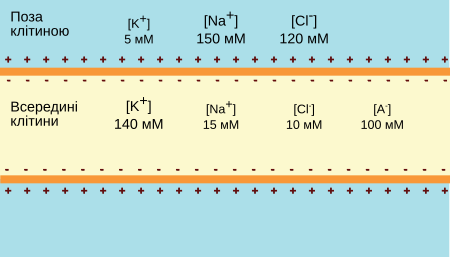 Потенціали спокою
Потенціал спокою мембрани м'язового волокна становить  -70 мВ. 
У гладких м'язах він менший:  –50 мВ, 
У серцевому м'язі більший: -90 мВ. 
ПС у тонічних м'язах є нижчим, ніж у фазних і становить –60 мВ. 
	Знак “мінус” визначається знаком заряду всередині клітини.
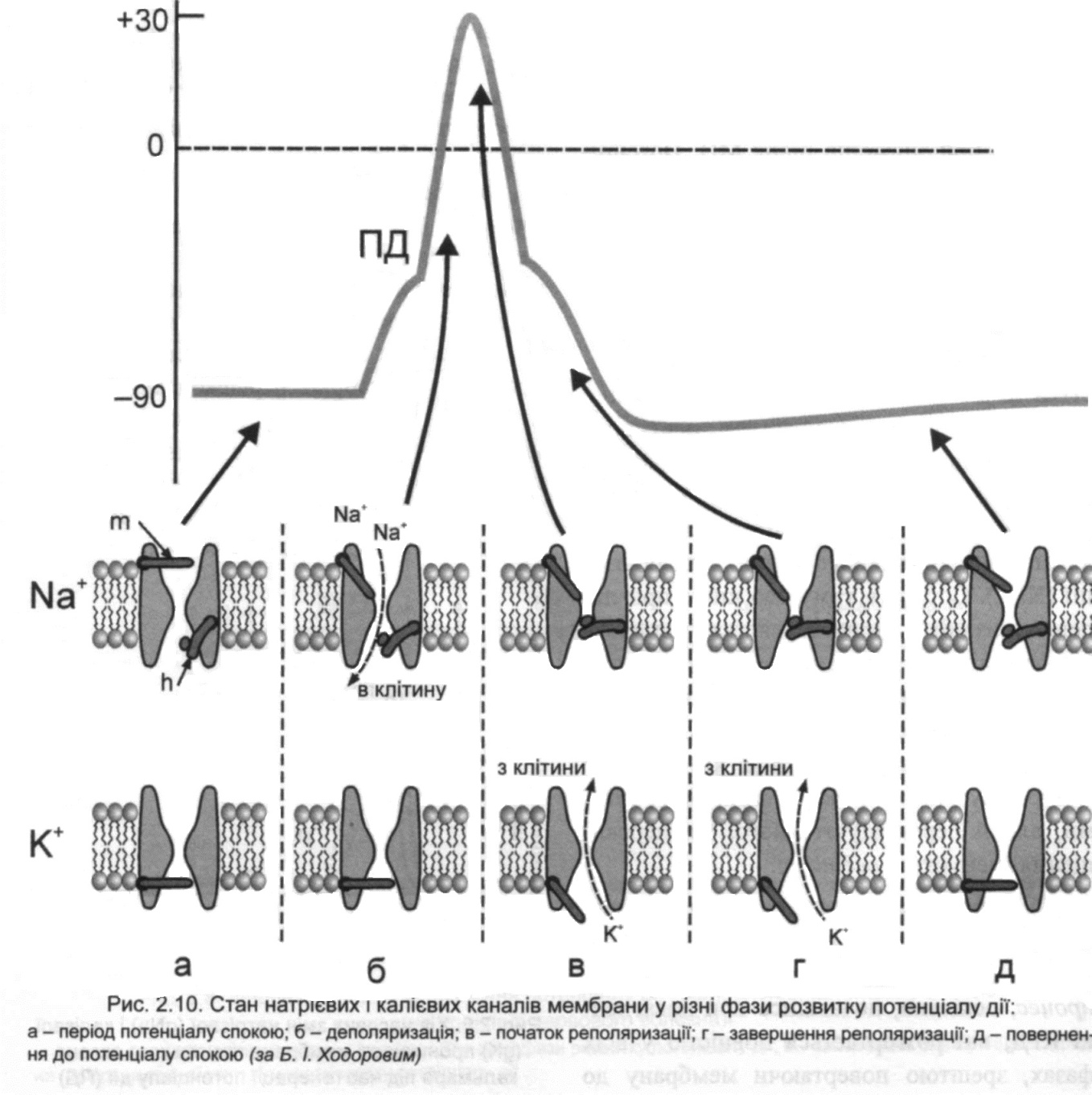 Рис. 5. Стан натрієвих і калієвих каналів мембрани у різні фази розвитку ПД:а – потенціал спокою; б – деполяризація; в – початок реполяризації; г – завершення реполяризації; д – повернення до потенціалу спокою
Внесок йонів кальцію у створення ПД у фазних мязових волокнах
1) є ефективним механізмом підвищення внутріклітинної концентрації вільного кальцію, що приймає участь у багатьох клітинних процесах; 
2) йони кальцію регулюють проникність інших йонів, зокрема, калію. Так, кальцій, що входить у клітину під час ПД, активує повільні калієві канали. При цьому розвивається повільна гіперполяризація. Остання приймає участь у регуляції ритму імпульсації на порівняно низькій частоті.
Шуми йонних каналів
Хаотичне відкриття й закриття каналів, що зумовлює переміщення йонів, створює електричний шум. 
Зміна мембранного ПС для потенціалзалежних каналів є фактором, що різко збільшує ймовірність їх відкритого стану. Цим створюється ефект зростання йонної провідності.
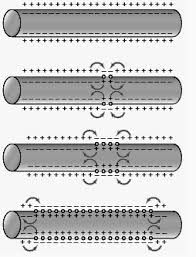 Рис. 6. Поширення ПД по м'язовому волокну
Дякую за увагу!